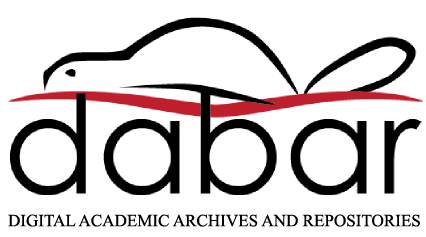 Quality concept of DABAR (Digital Academic Archives and Repositories)
Ljiljana Jertec Musap
SRCE – University Computing Centre, University of Zagreb
ENCORE+ Quality Workshop 2, „Good Practices of OER repositories”
29 April 2022
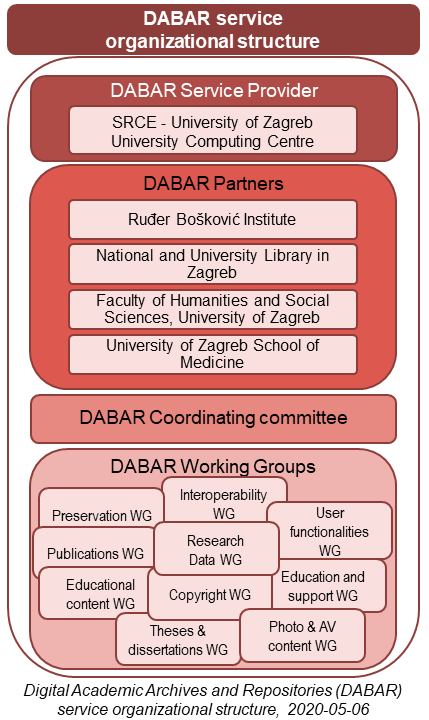 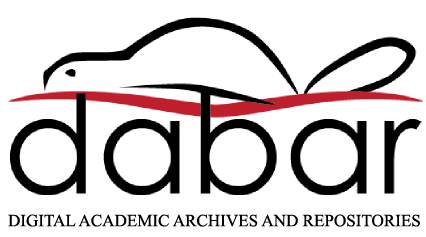 National e-infrastructure for digital repositories
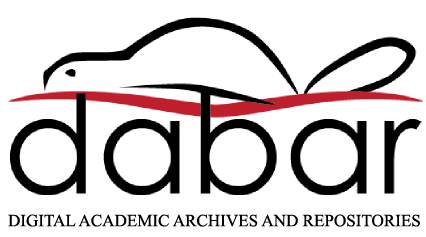 Digital Academic Archives and Repositories
Since August 2015:
156 digital repositories 
184.000+ digital objects  47.3% OA
16 types of objects (nationally agreed)
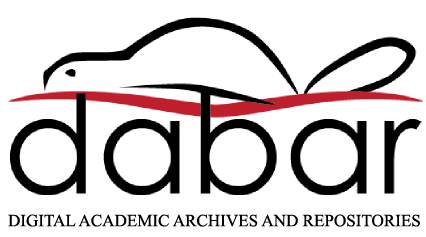 Community
Repository owners: HiEd&Science institutions
Repository managers: appointed by repository owner (only 1 person)
Repository editors: technical role in repository (1 or more persons)

Education - 50+ workshops / 400+ participants
Monthly consultations
Mailing-lists: dabar-oo@srce.hr / dabar-l@srce.hr
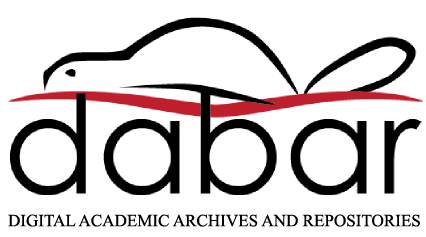 OER in DABAR
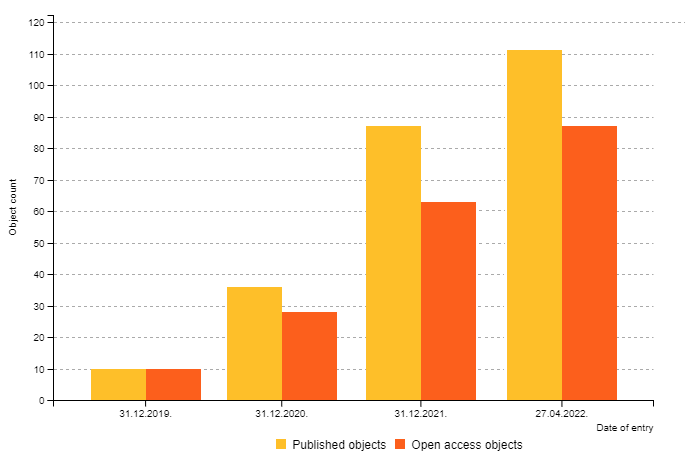 115 published objects
OA: 90 objects = 78.3%
Thank you! https://dabar.srce.hr/en
dabar@srce.hr